Profesní orientace neslyšících žáků
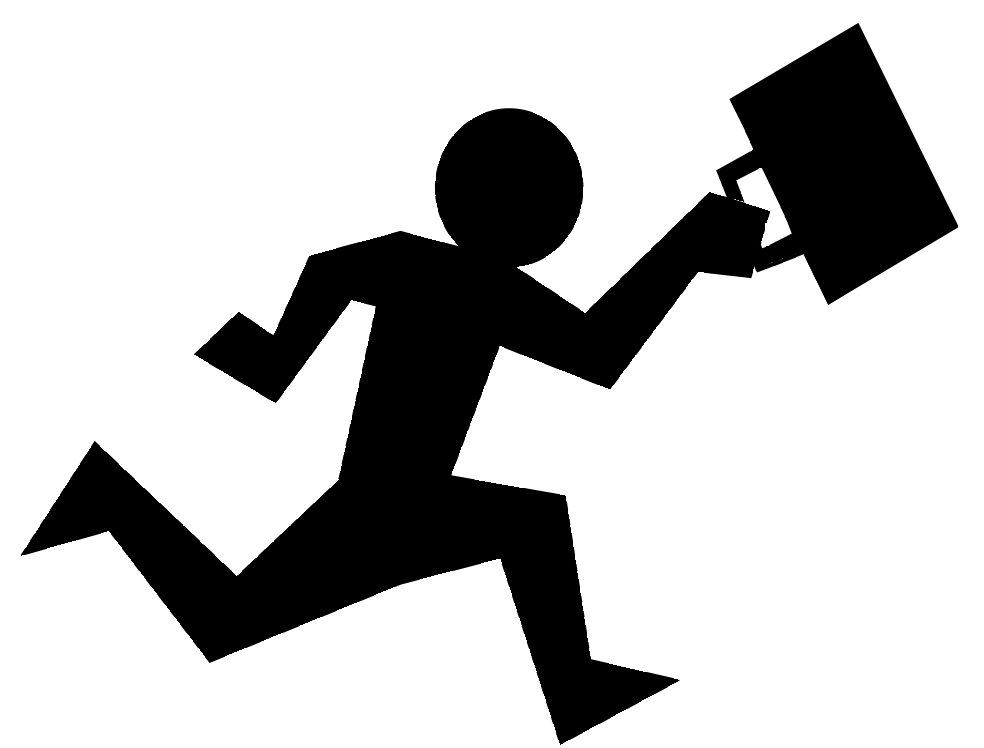 Karolína Holá
Jitka Bačáková
Obsah prezentace
Popis bakalářské práce
Cíl práce
Obsah práce
Vybrané otázky z dotazníku
Závěr
Posudek vedoucího práce
Posudek oponenta práce
Naše hodnocení
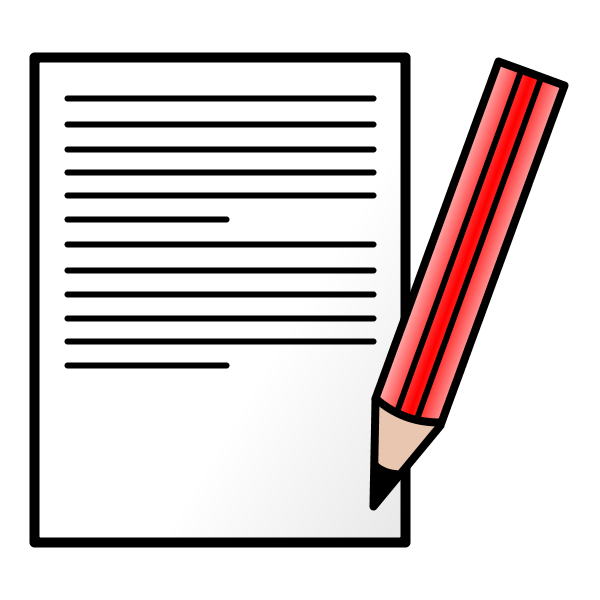 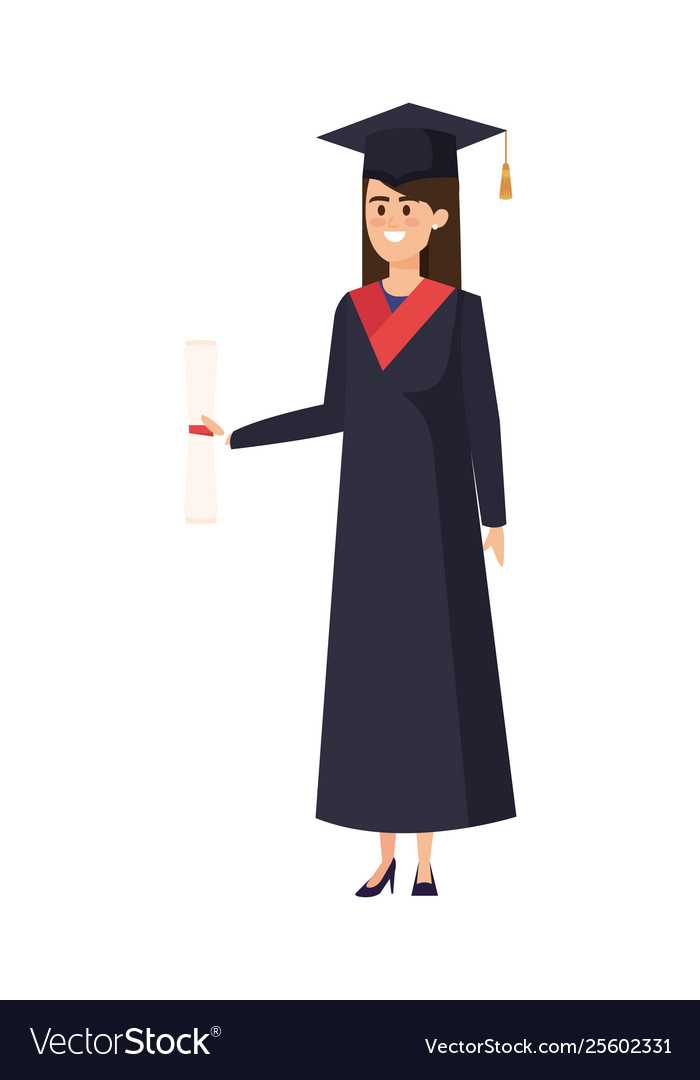 Popis bakalářské práce
autorkou je Šárka Sobolevská 
z roku 2017
72 stran vlastního textu, 16 stran příloh
9 kapitol včetně Úvodu a Závěru
vedoucí práce Mgr. Andrea Hudáková, Ph.D
oponent práce Mgr. Radka Nováková
Cíl práce
zmapovat profesní orientaci neslyšících žáků a výsledky porovnat se slyšícími 
popsat faktory ovlivňující profesní orientaci, které jsou specifické pro neslyšící žáky - identita neslyšících, kultura neslyšících, předprofesní přípravy ve školách pro sluchově postižené atd.
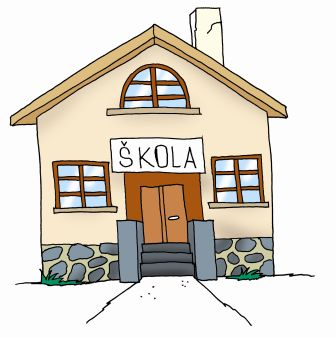 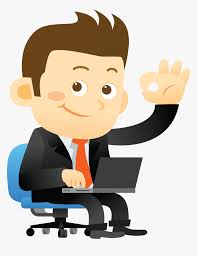 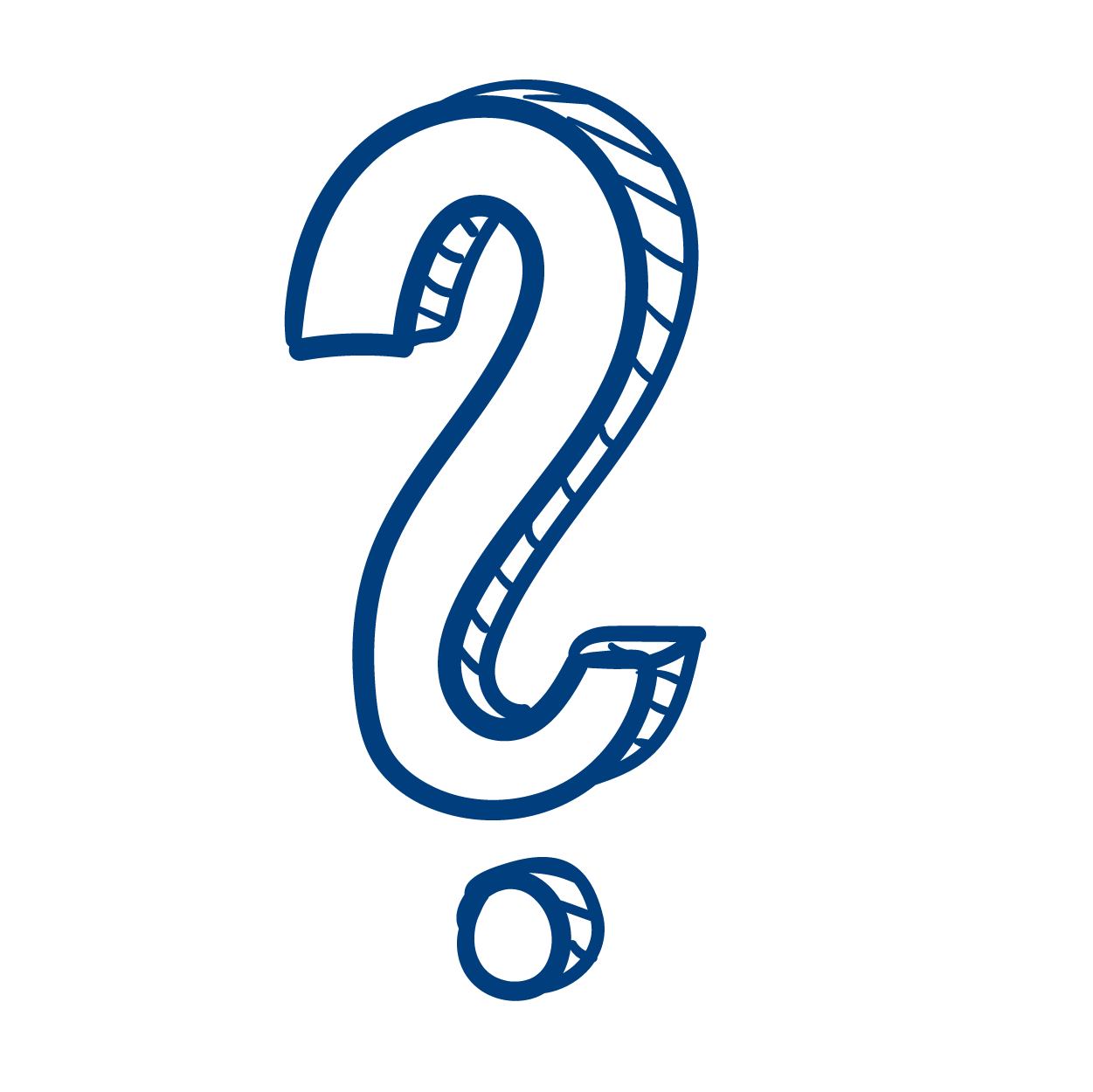 Obsah práce
dvě hlavní části
první část
teoretická část 
druhá část
výzkumná sonda - výzkumné otázky, analýza, diskuse
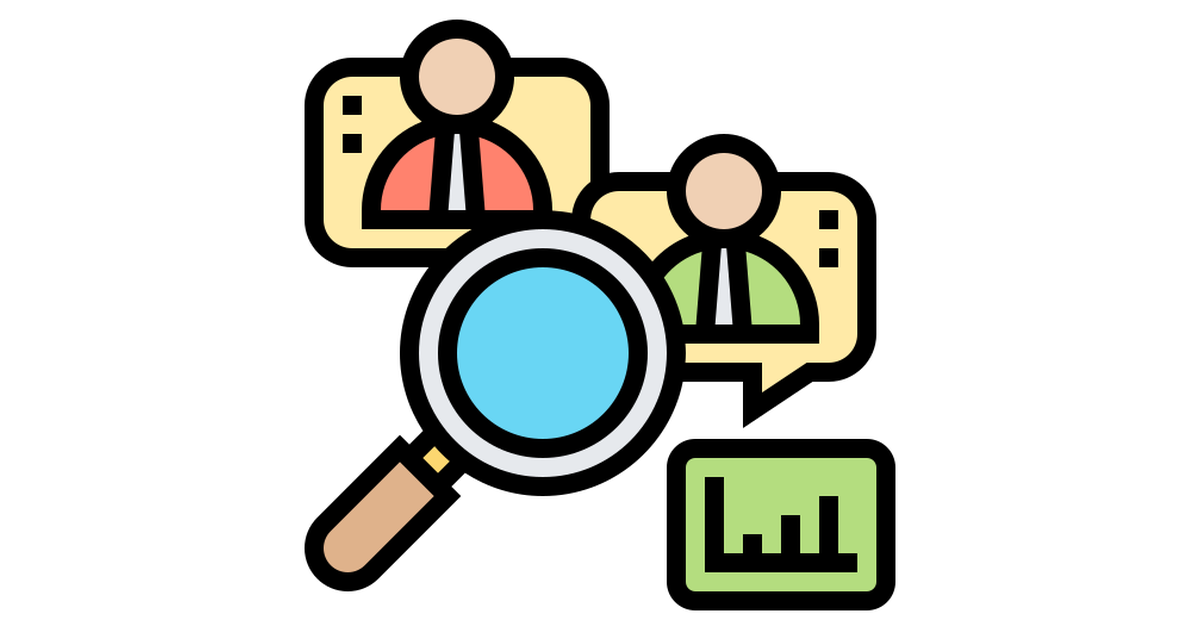 Vybrané otázky z dotazníku
Co ovlivnilo tvůj výběr střední školy?
Hlásíš se na střední školu?
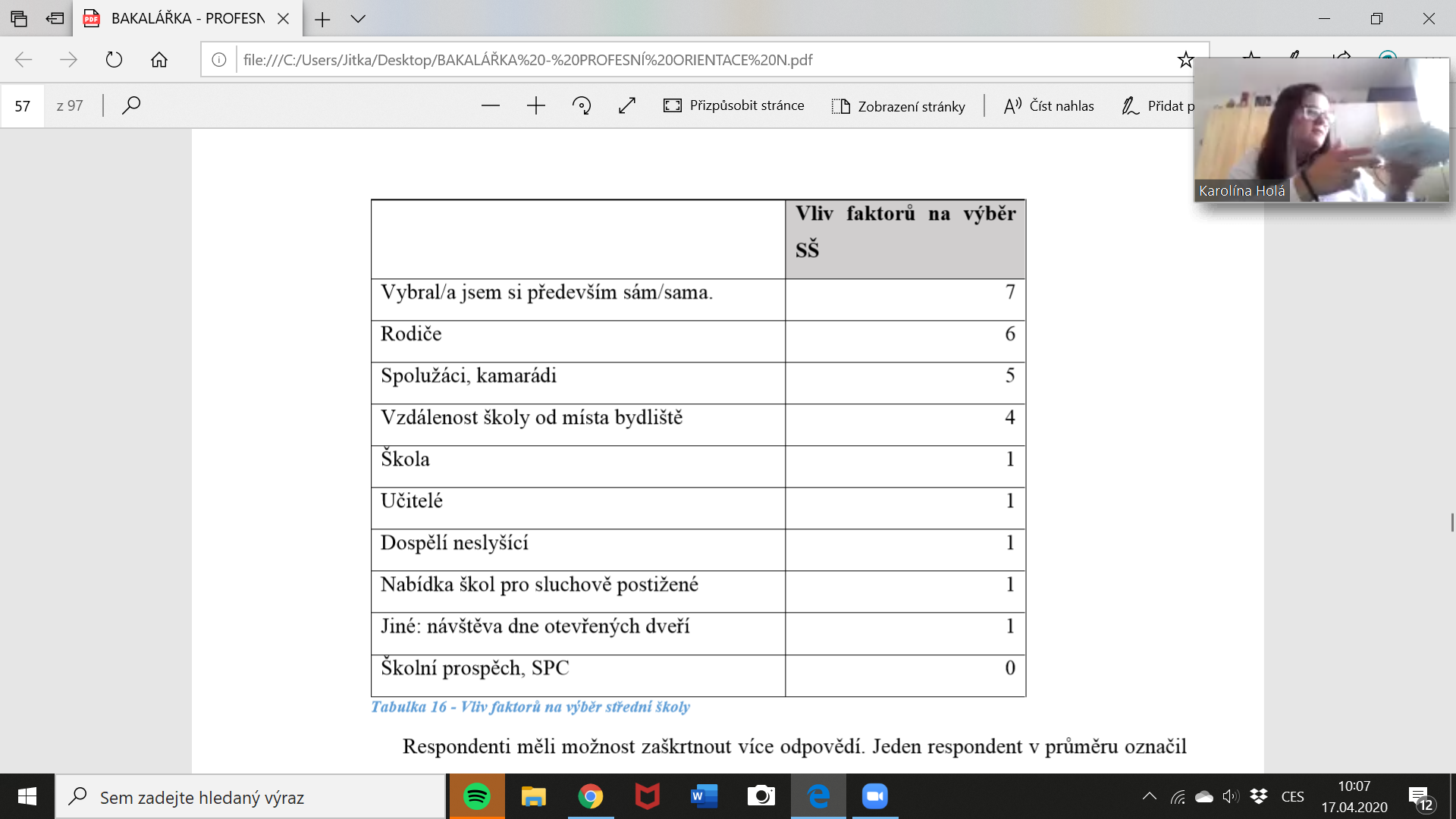 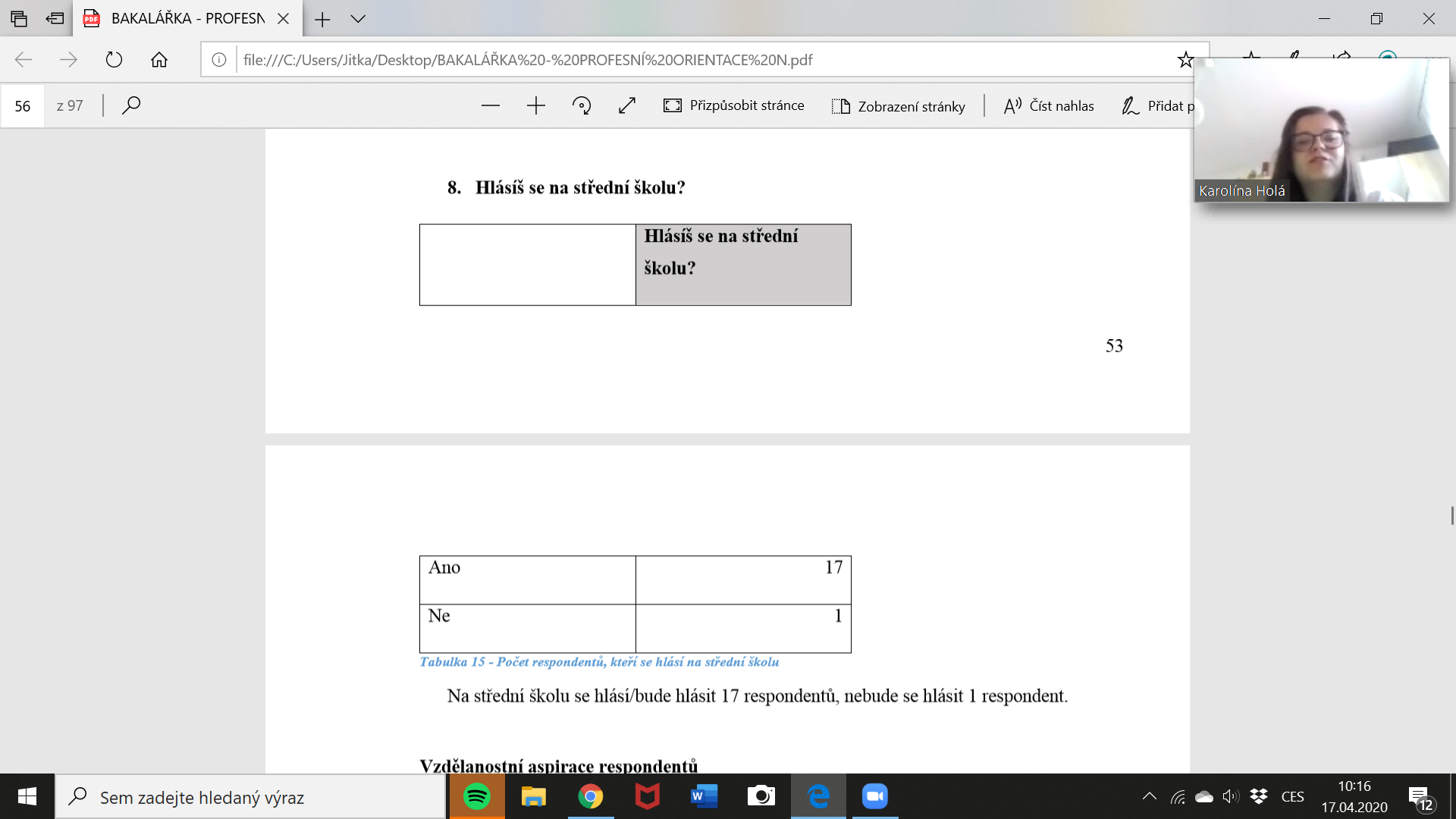 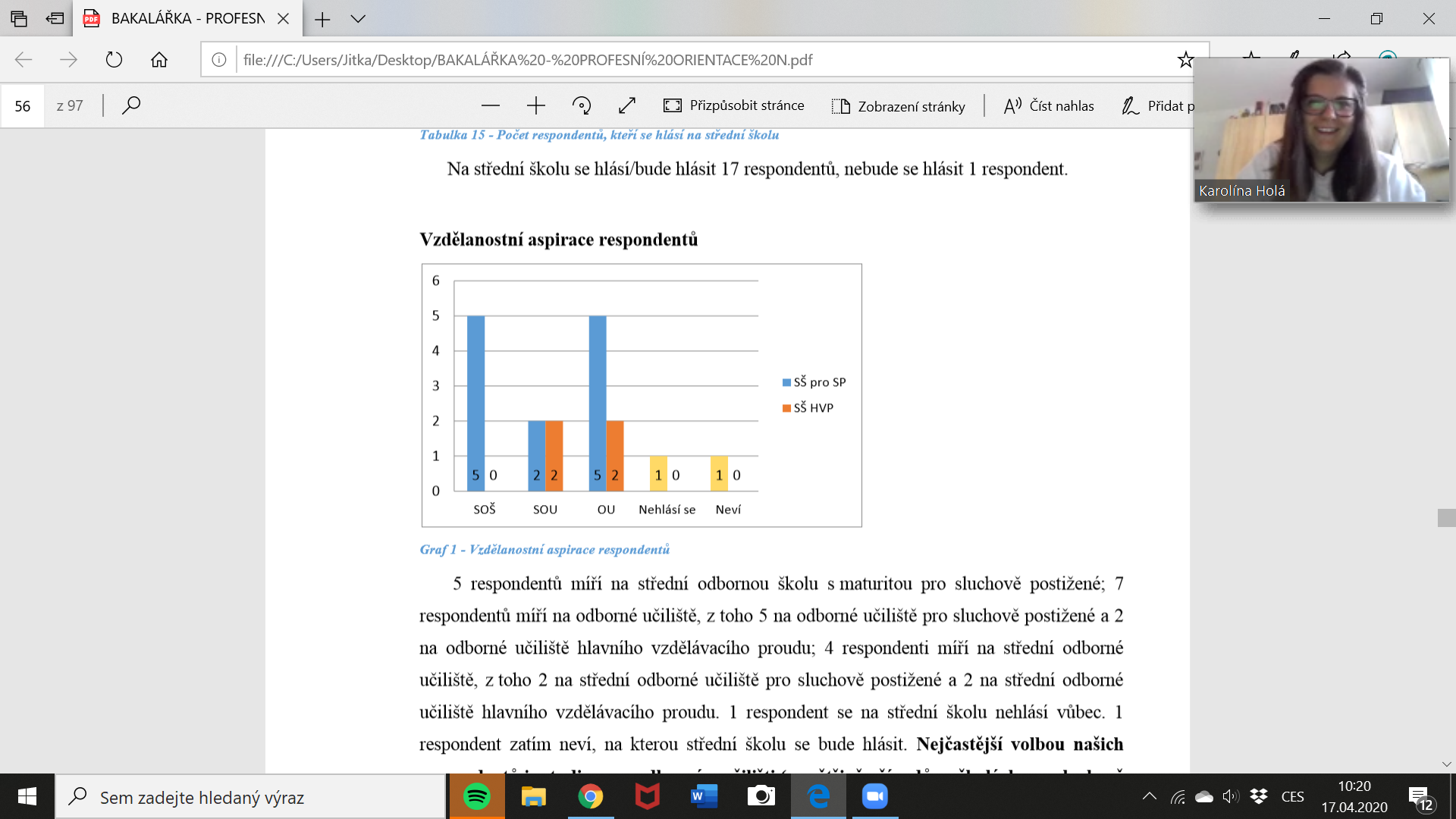 Ovlivňuje podle tebe sluchové postižení výběr střední školy?
Co je tvou největší motivací při výběru zaměstnání?
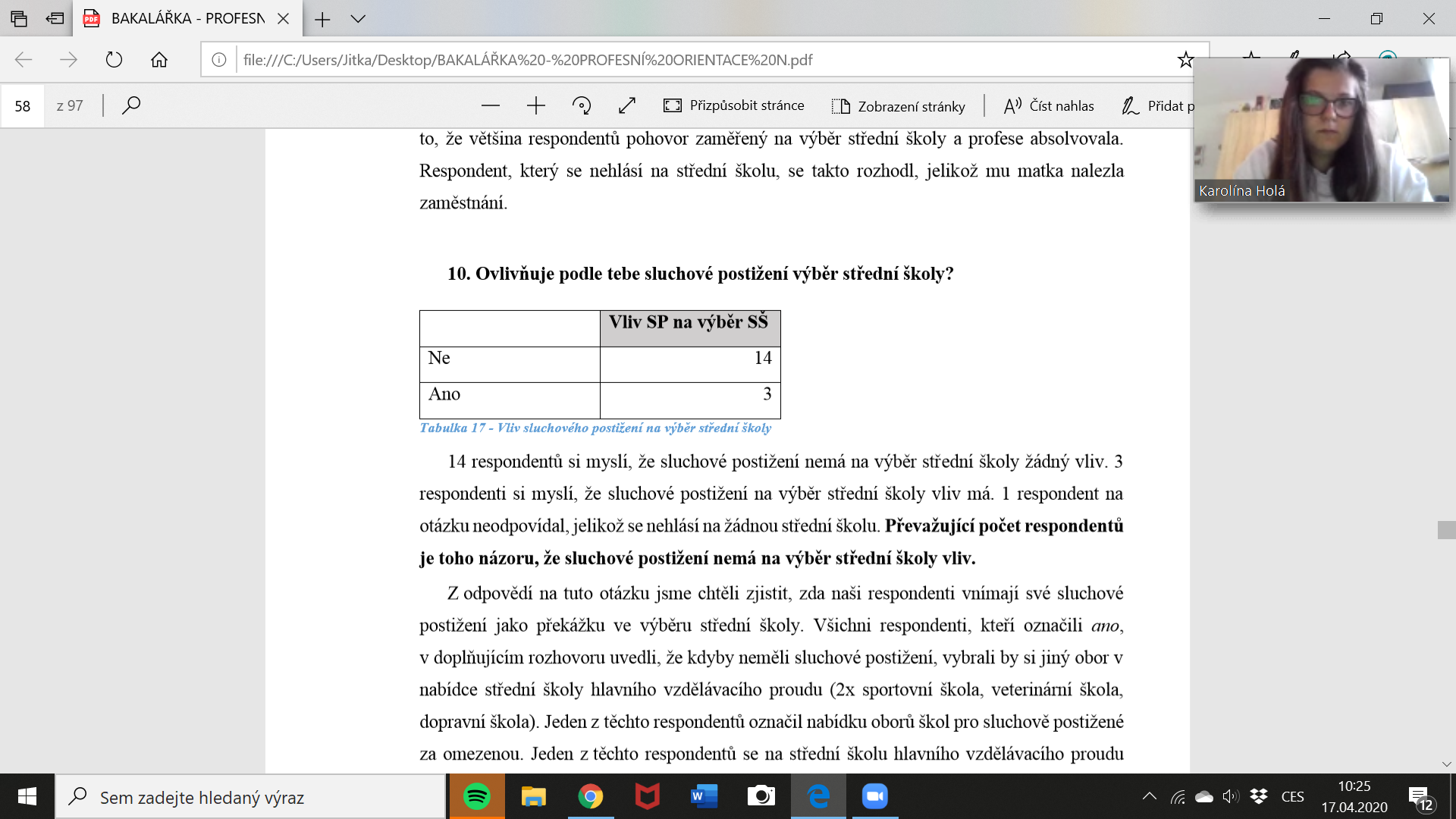 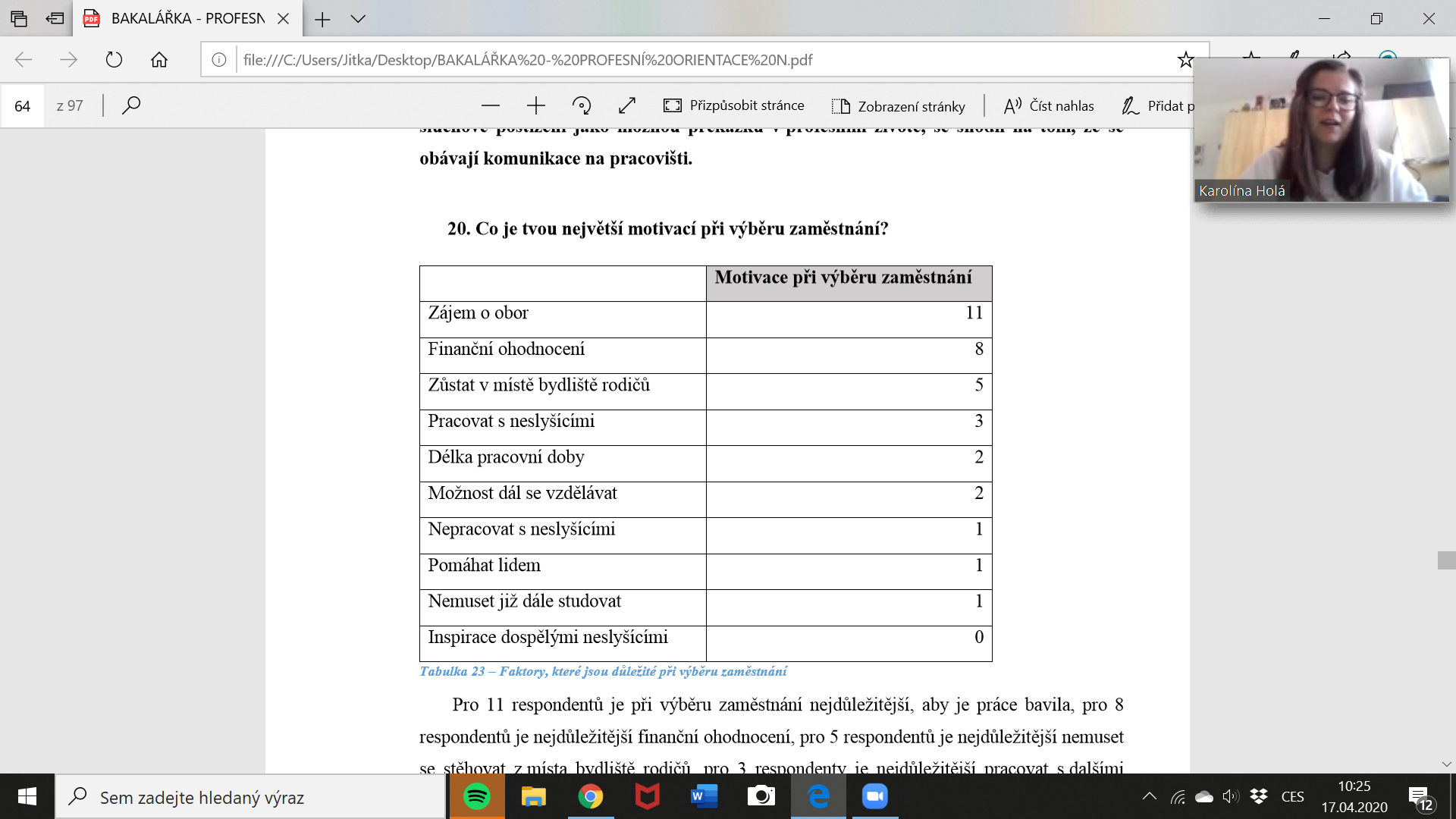 Myslíš si, že se budeš po střední škole hlásit na vyšší odbornou/vysokou školou?
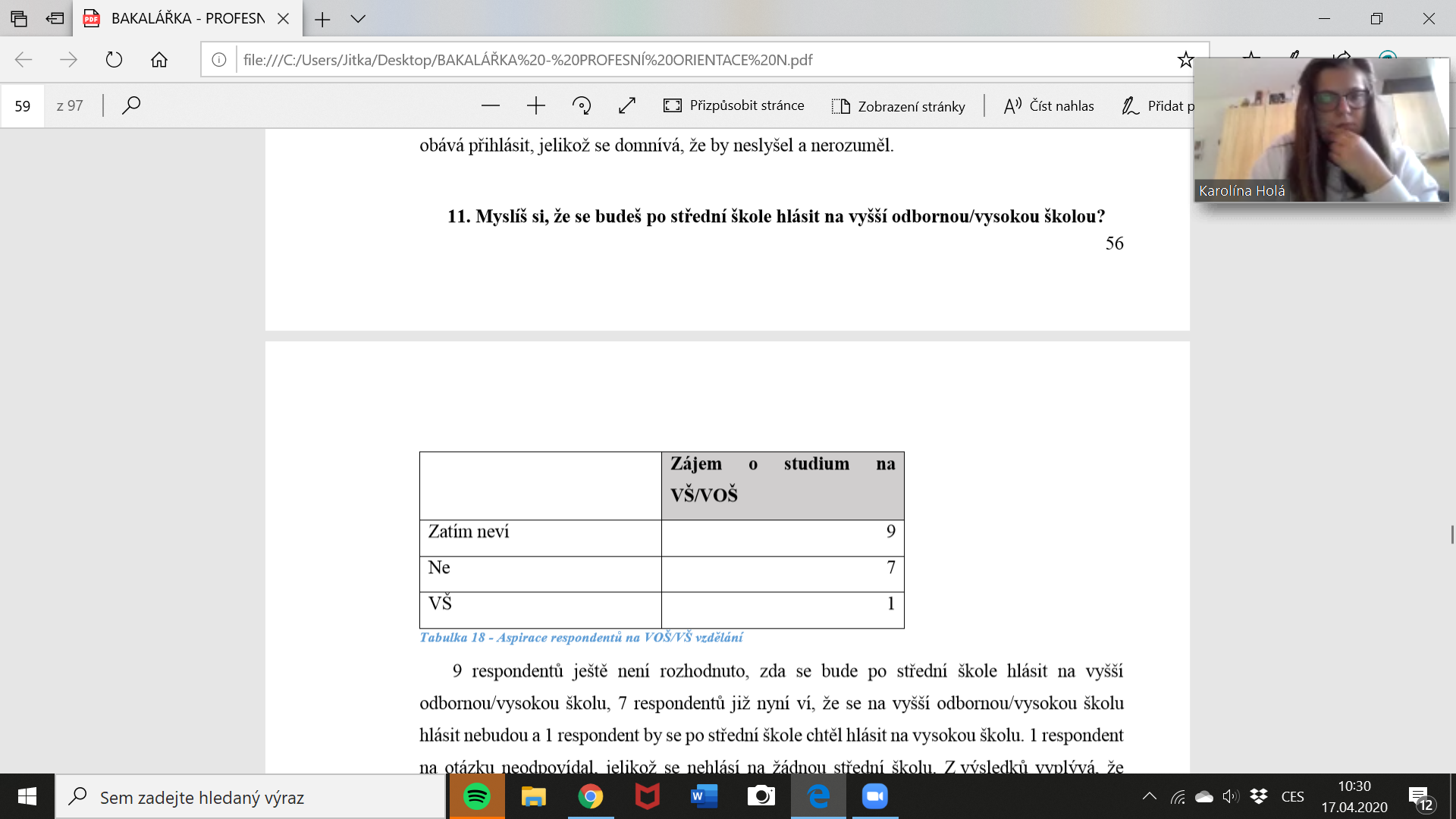 Závěr
nejlepší systém předprofesní přípravy nabízí základní škola v Praze, Výmolově ul.
většina dotazovaných žáků má velmi nízké vzdělanostní i profesní aspirace
někteří žáci se uzavírají v omezeném světě, ve kterém se setkávají zejména s rodinou a s lidmi ve škole
neslyšící vnímáni jako postižení - sami se vnímají jako postižení
je nutná proměna pohledu slyšících odborníků na neslyšící lidi
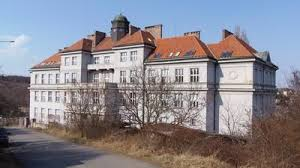 Posudek vedoucího práce
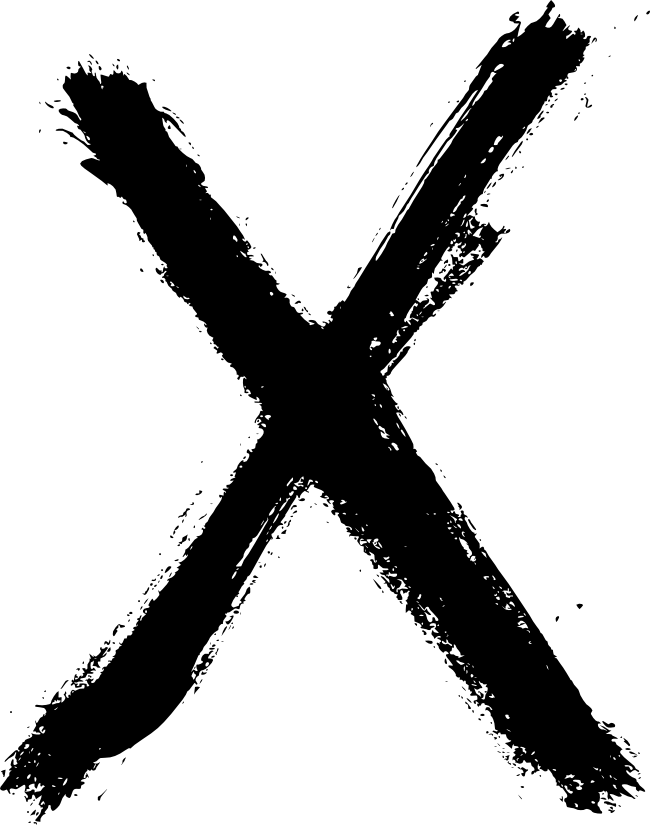 závěry jsou podnětné 
čtenářsky vstřícné 
některé skutečnosti čtení práce ztěžují 
nevhodné typografické zpracování 
diplomatické protiřečení
hojný počet zdrojů 
odkazování ke zdrojům 
samostatnost, poctivost, úsilí
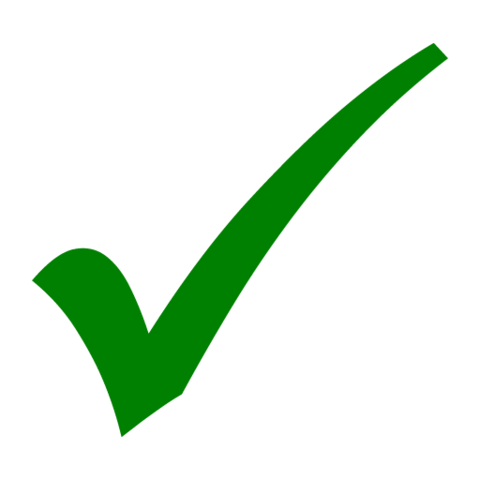 Posudek oponenta práce
práce je jedinečná a přínosná
žádné zásadní nesrovnalosti
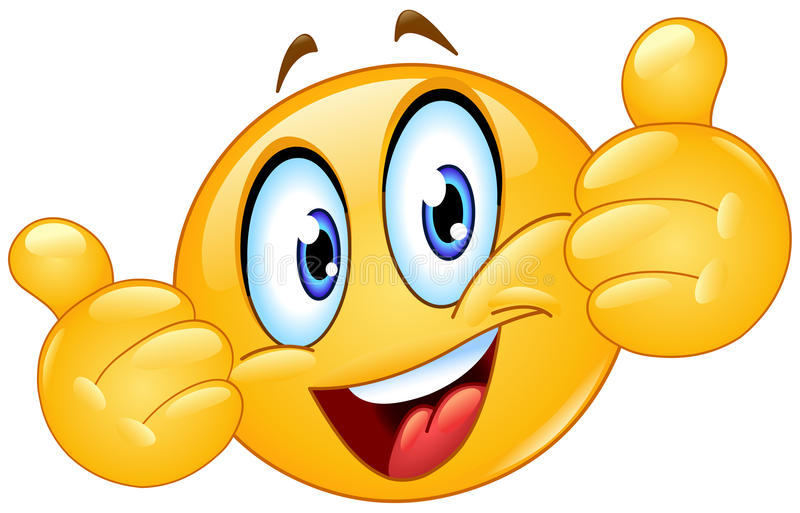 Naše hodnocení
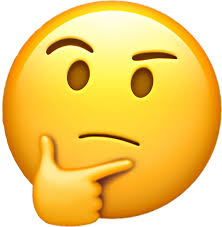 výjimečnost práce 
rozsah výzkumné sondy 

špatné typografické zpracování
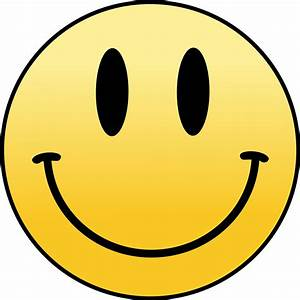 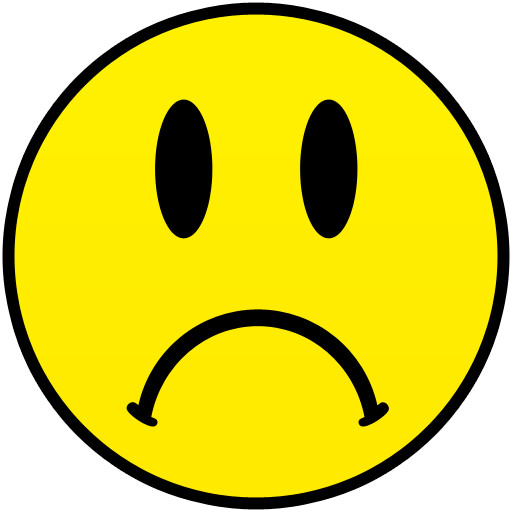 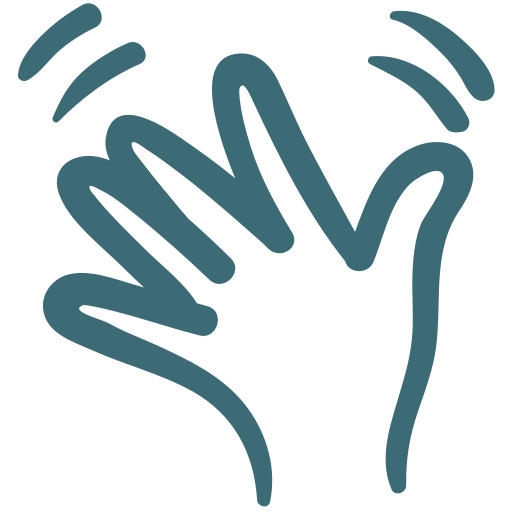 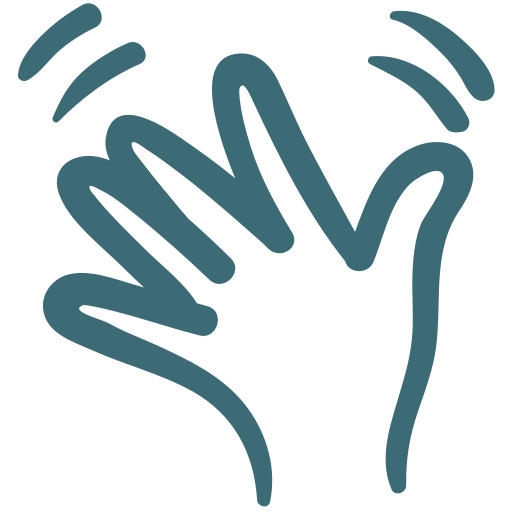 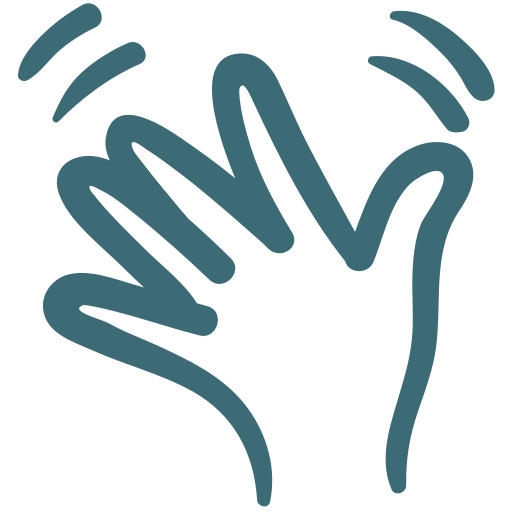 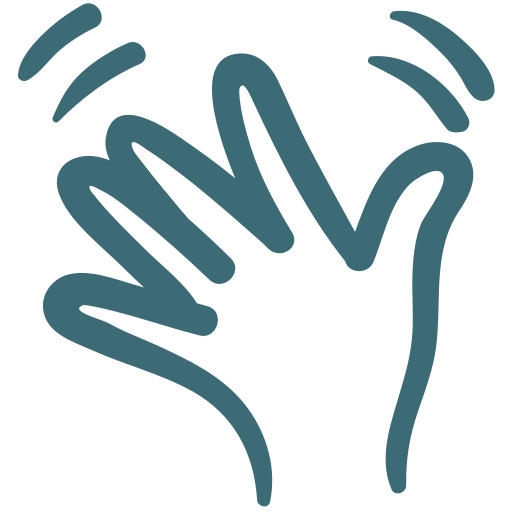 Děkujeme za pozornost!
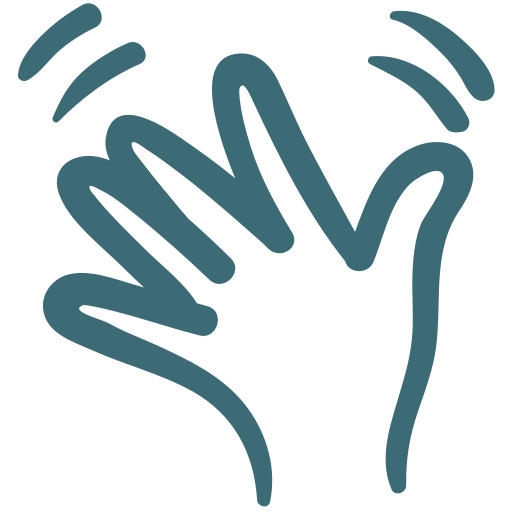 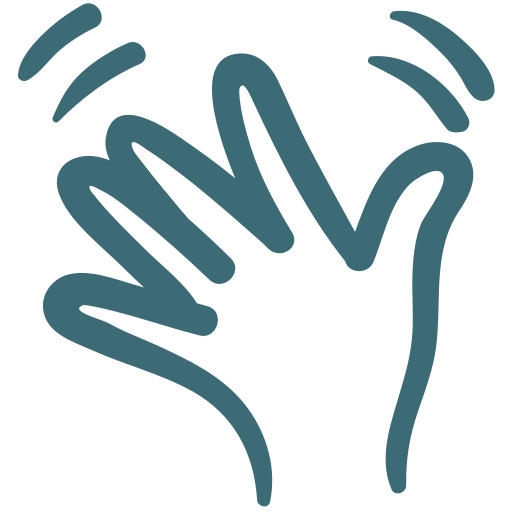 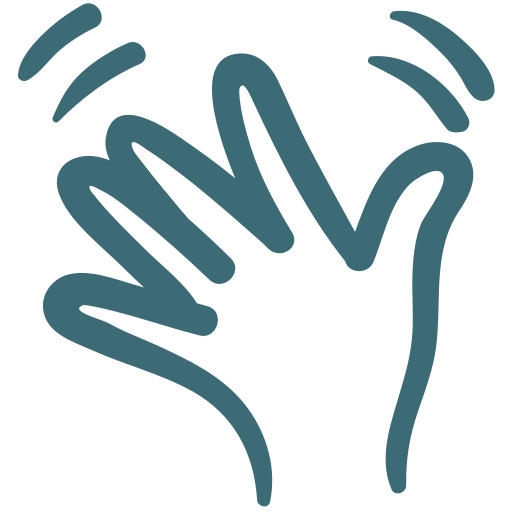